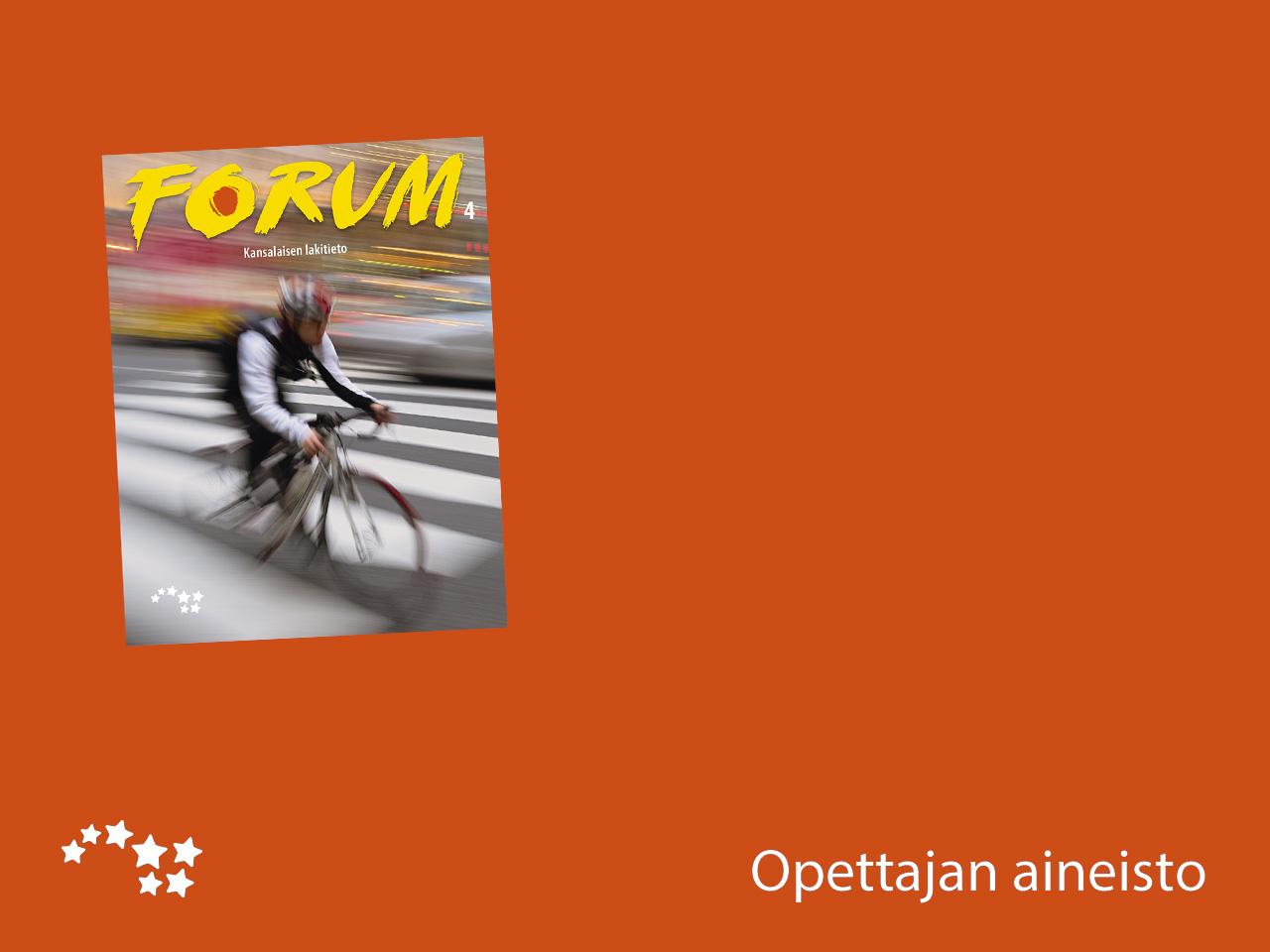 Luku x

Luvun otsikko
Luku 14

Jos hyödykkeessä on virhe
Tavaran ja palvelun virhe
Tehtävät
Etsi mielestäsi neljä kiinnostavaa esimerkkiä kuluttajariitalautakunnan ratkaisuista. 
 Mene osoitteeseen:
http://www.kuluttajariita.fi/fi/index/kuluttajariitalautakuntaratkaisut.html
Valitse kaksi tavaran ja kaksi palvelun kauppaa koskevaa ratkaisua. 
Tiivistä parilla lauseella, mitä opit kustakin tapauksesta.
3. Tutki, mitkä yritykset omalla asuinalueellasi tai muualla Suomessa eivät ole noudattaneet kuluttajariitalautakunnan ratkaisua.
a) Valitse mielestäsi kaksi kiinnostavaa riitatapausta ja tiivistä niiden aihe muutamalla lauseella.
b) Pohdi, mikä merkitys Mustalla listalla on kuluttajille.